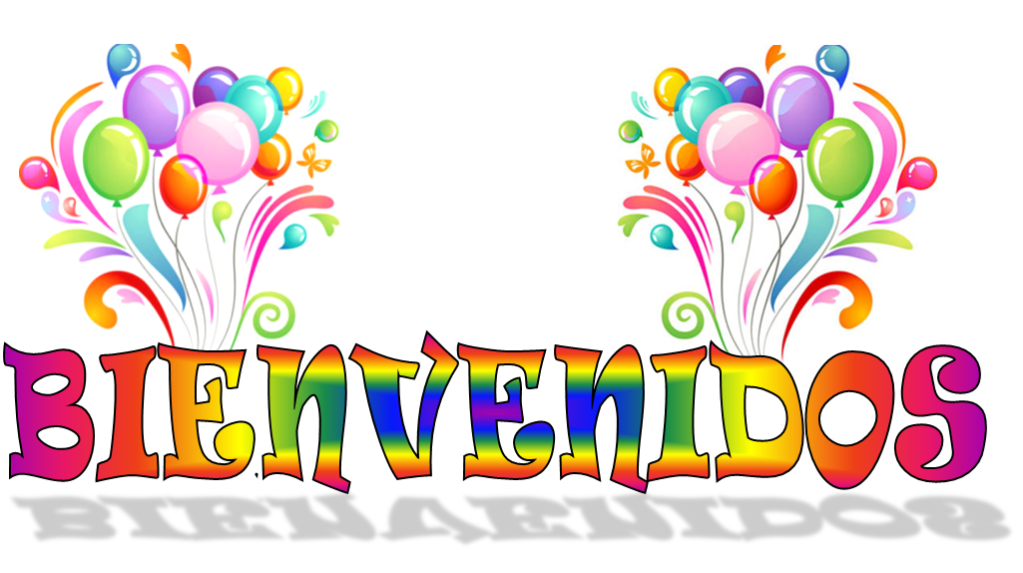 INICIO
FINAL
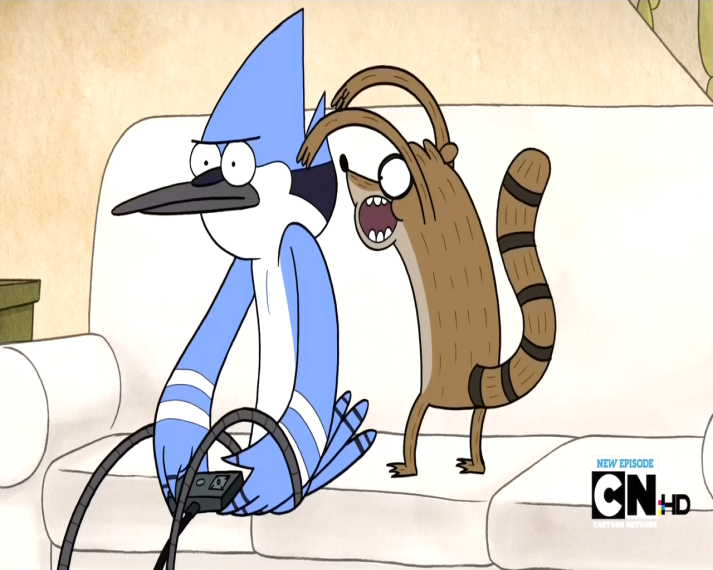 inicio
INICIO
FINAL
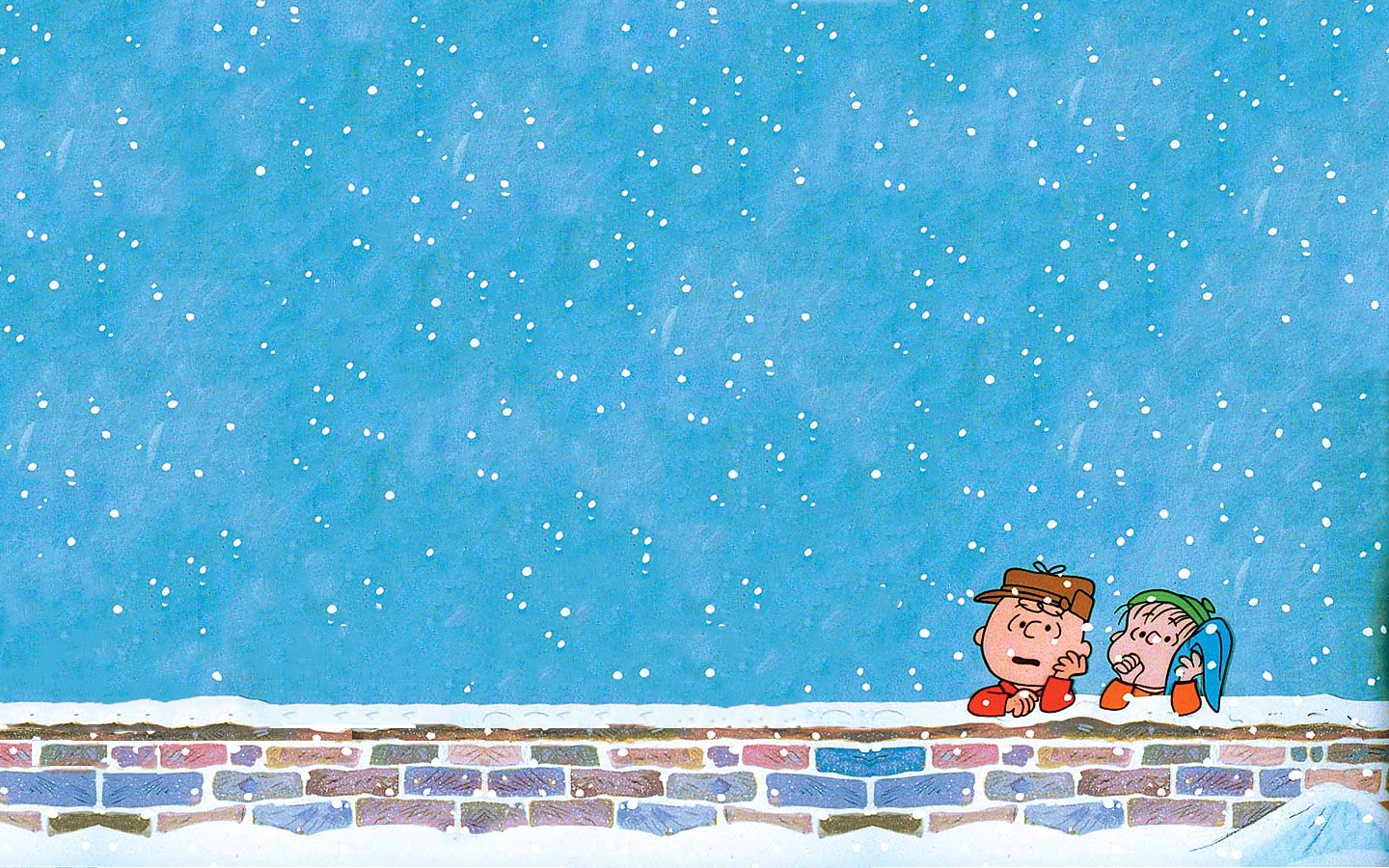 FALSO O VERDADERO
1. El mouse es un ratón
V
F
2. El mouse es un periférico de entrada
F
V
3. El mouse es  el que nos permite interactuar con la computadora
V
F
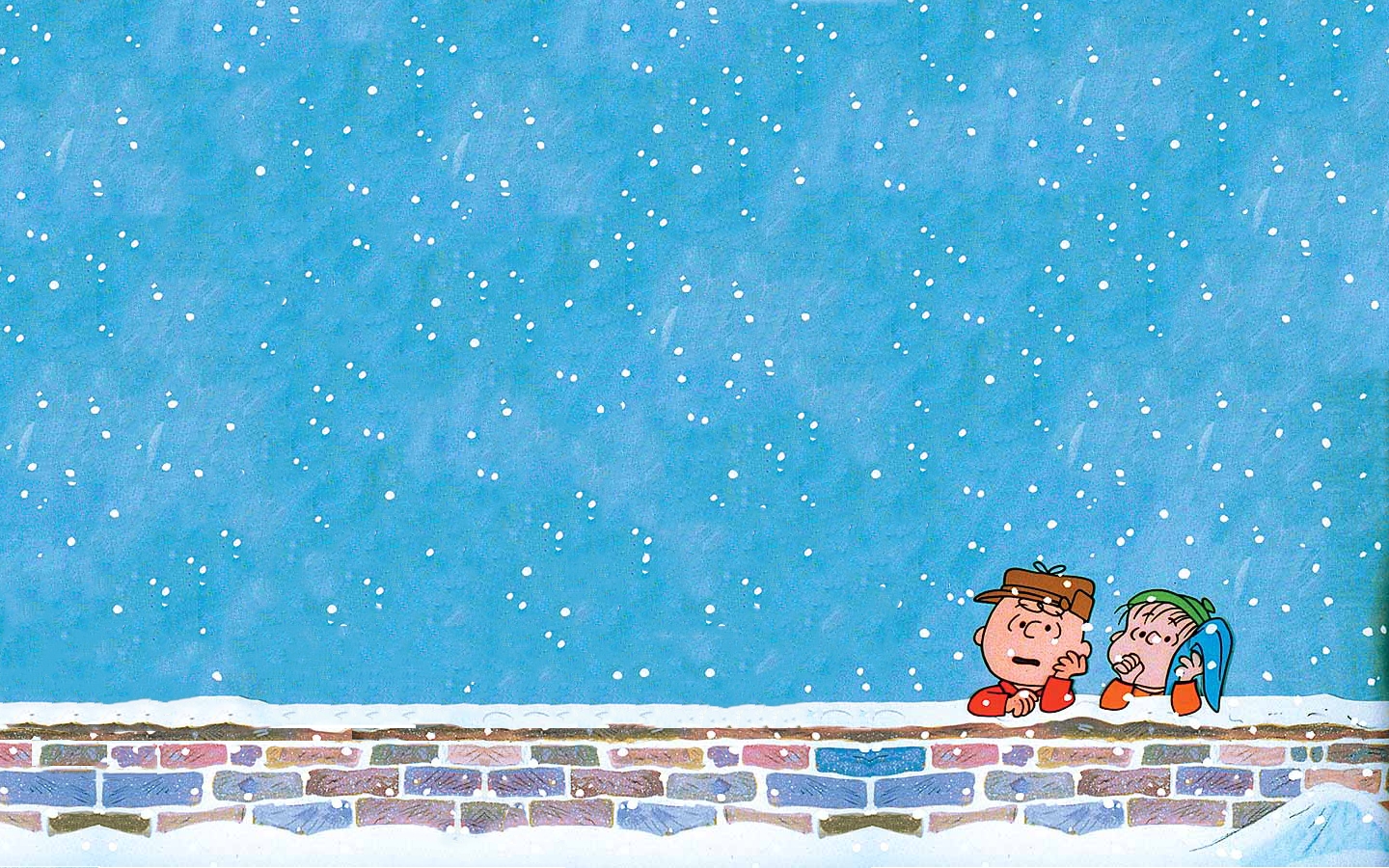 FALSO O VERDADERO…
CORRECTO
Siguiente pregunta
F
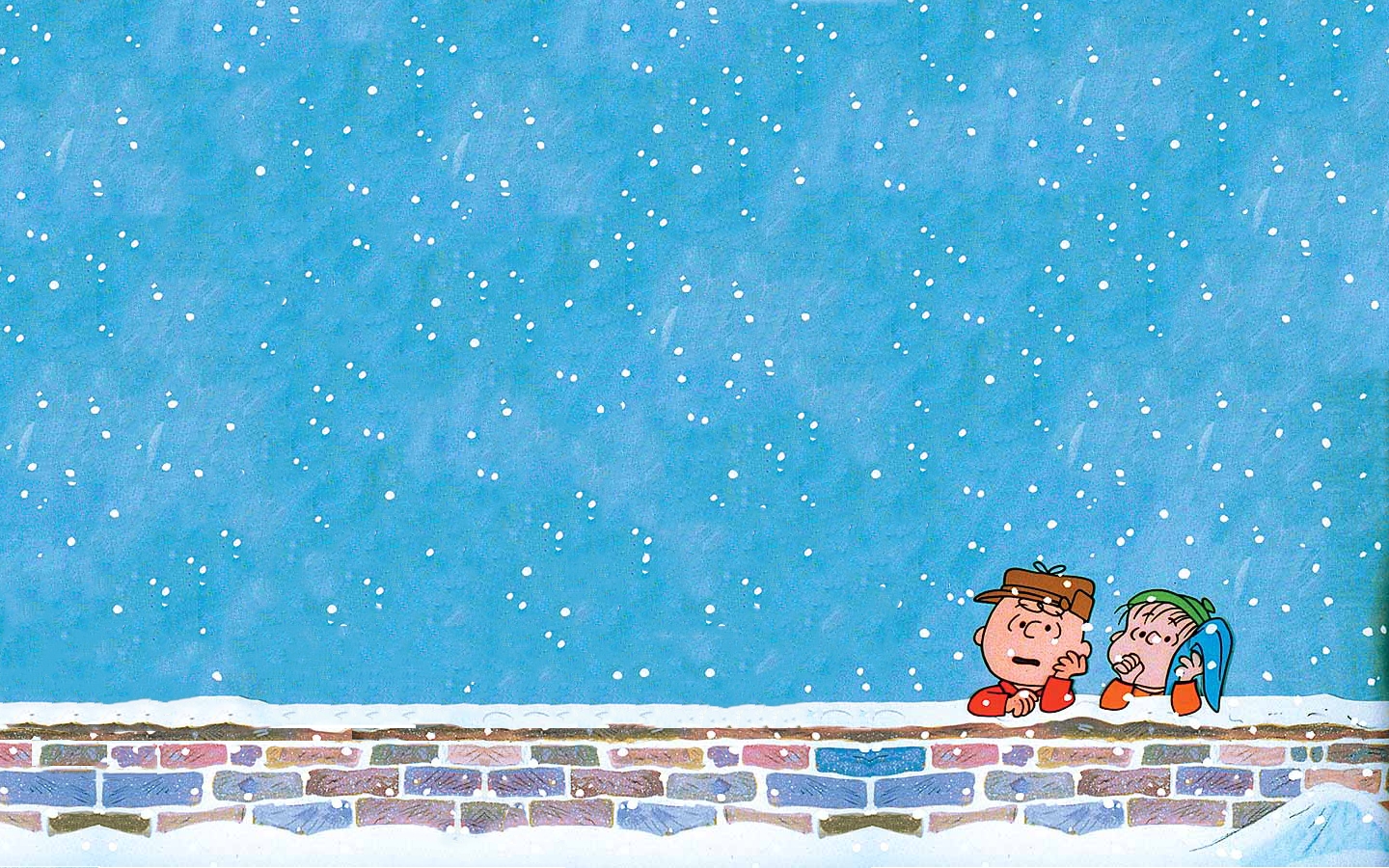 FALSO O VERDADERO…
CORRECTO
Siguiente pregunta
V
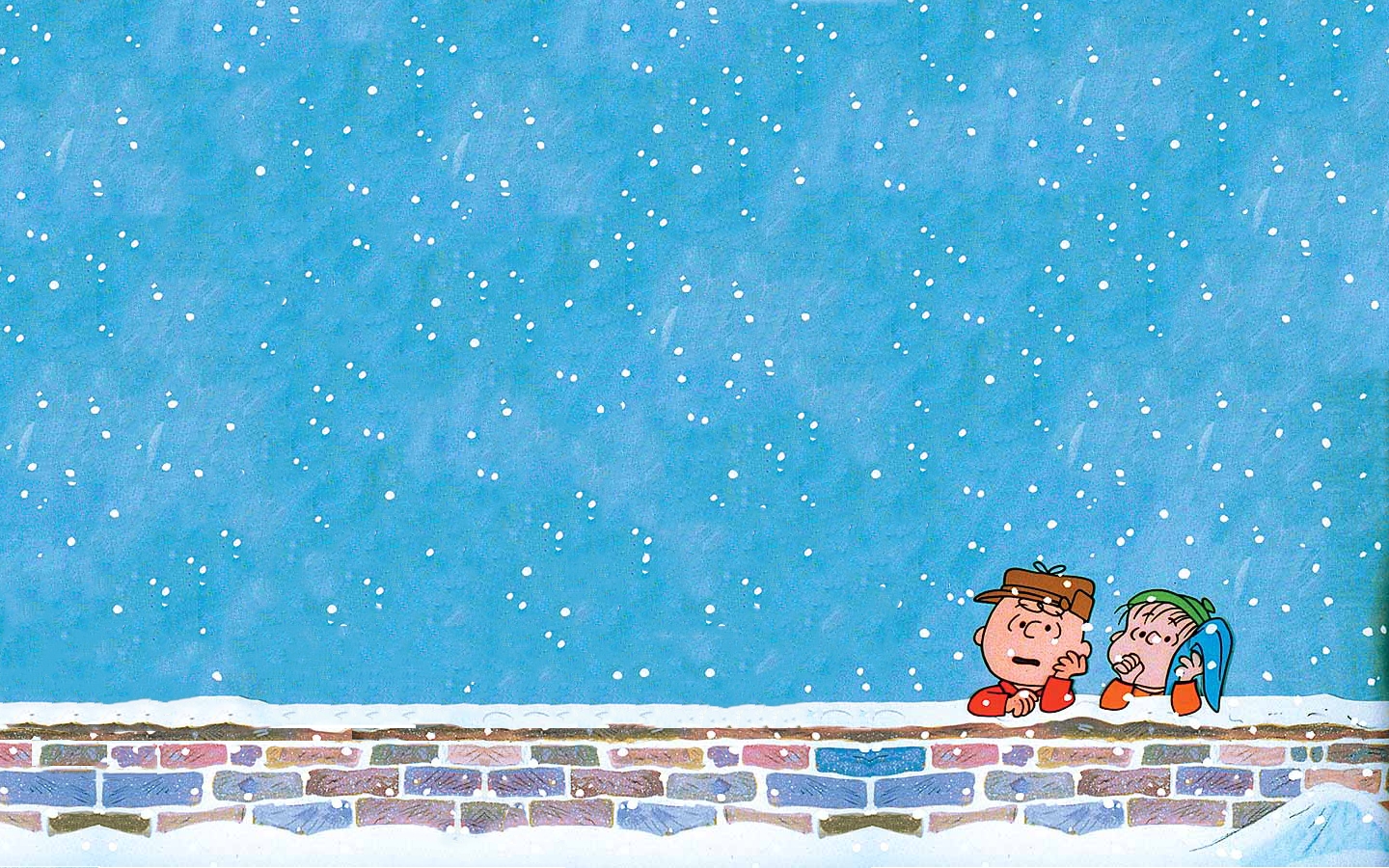 FALSO O VERDADERO…
CORRECTO
Juego # 3
v
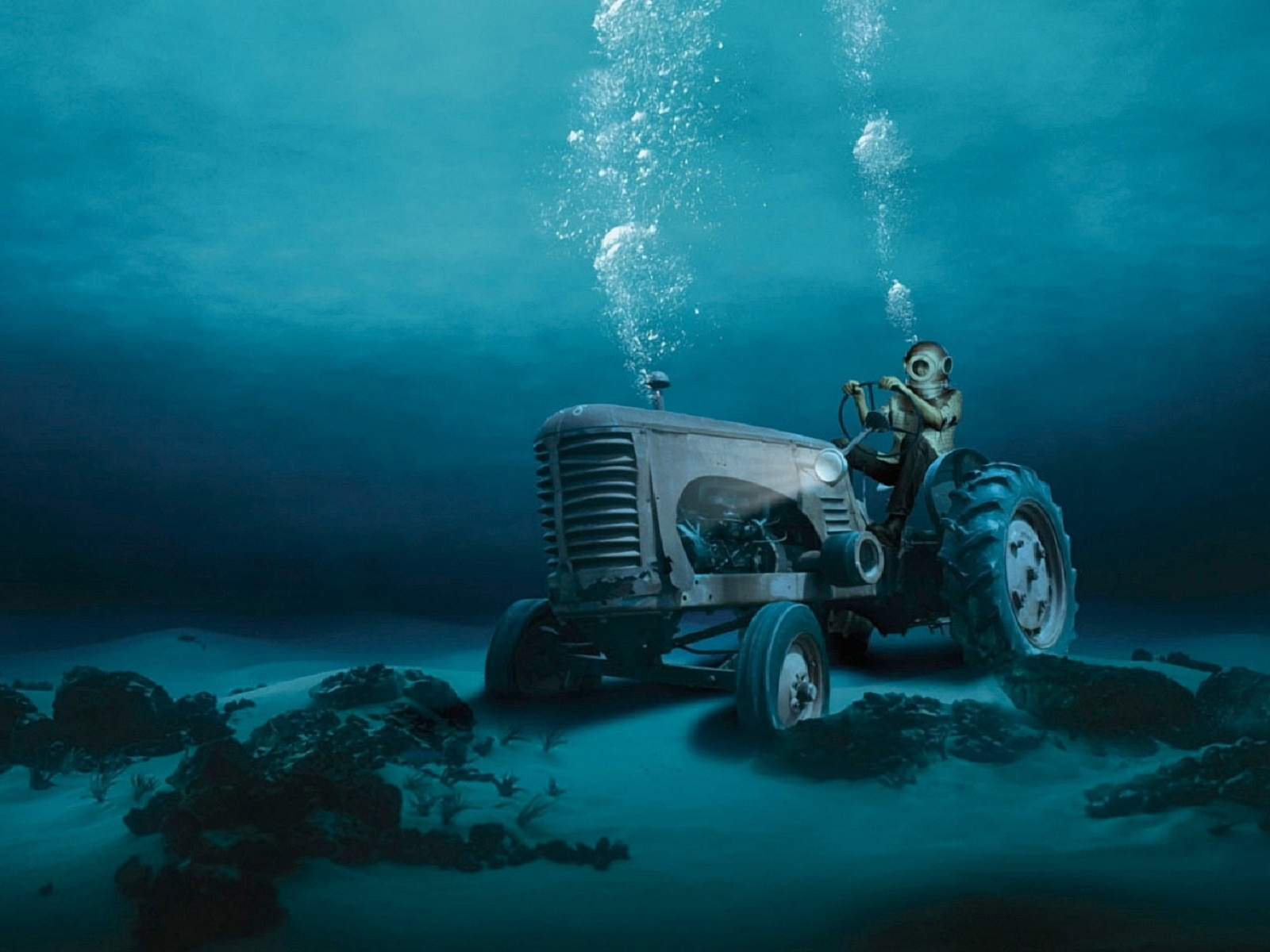 OPRIMA LA IMAGEN QUE CORRESPONDA AL MOUSE
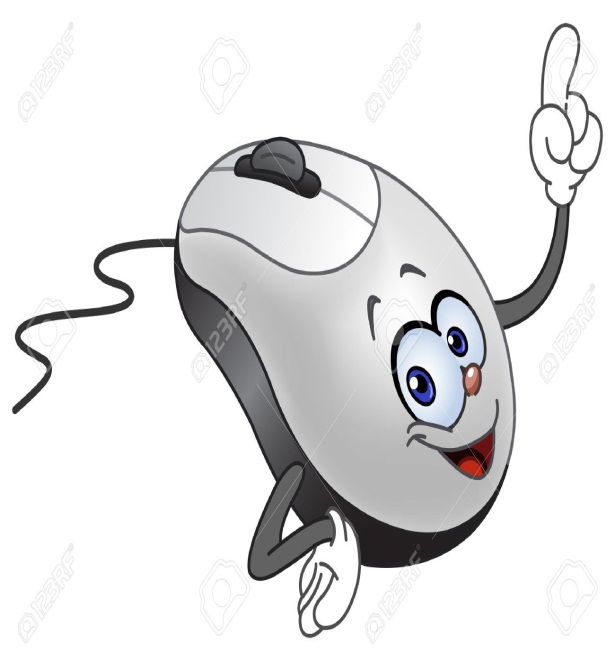 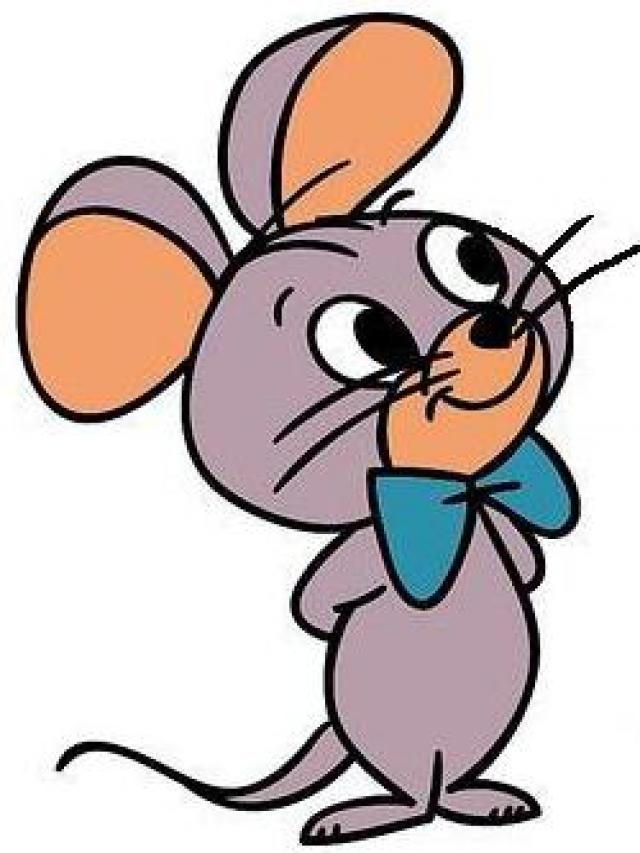 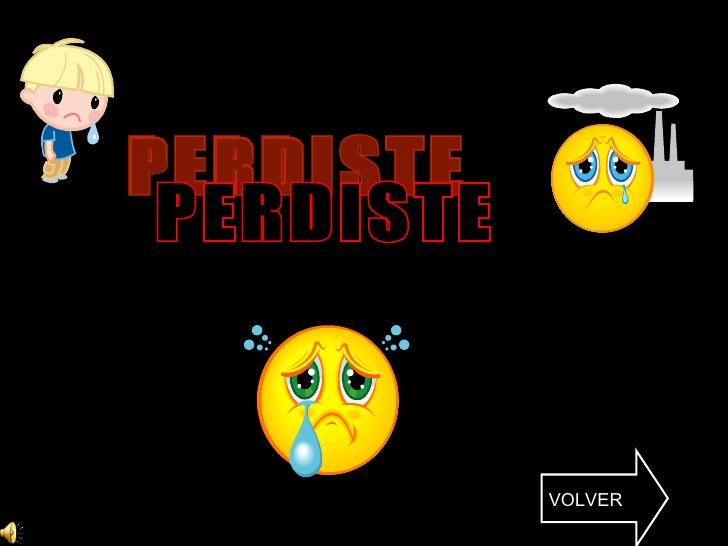 VOLVER A INTENTARLO
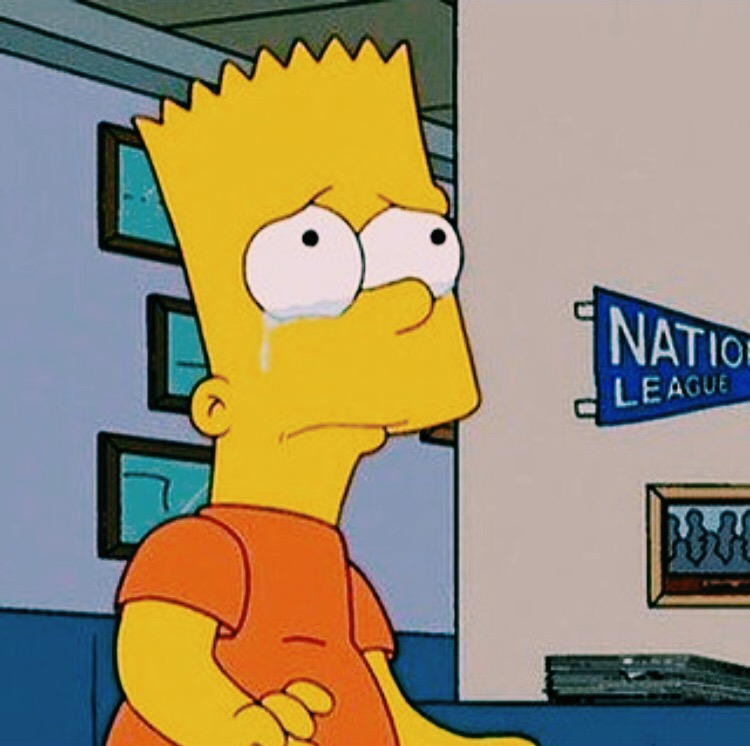 PERDISTES
REGRESAR A LA PREGUNTA ANTERIOR
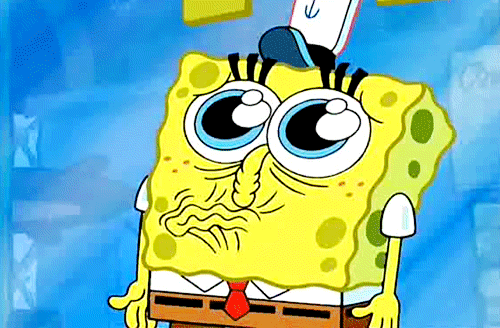 PERDISTES
REGRESAR A LA PREGUNTA ANTERIOR
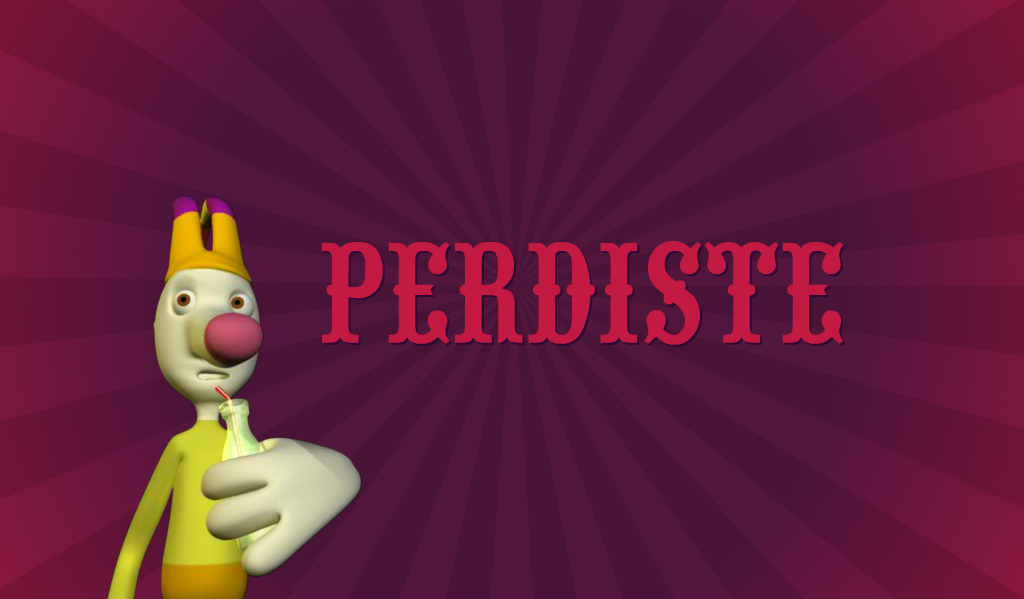 REGRESAR A LA PREGUNTA ANTERIOR
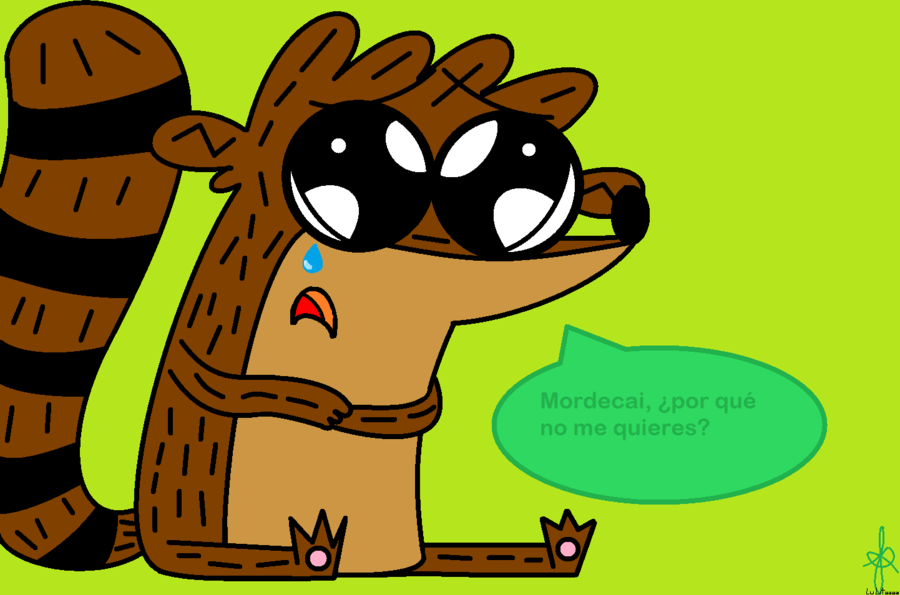 INTENTAR DE NUEVO
PERDISTE
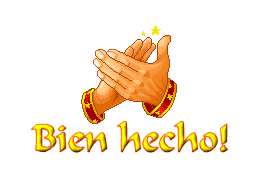 NIVEL # 2
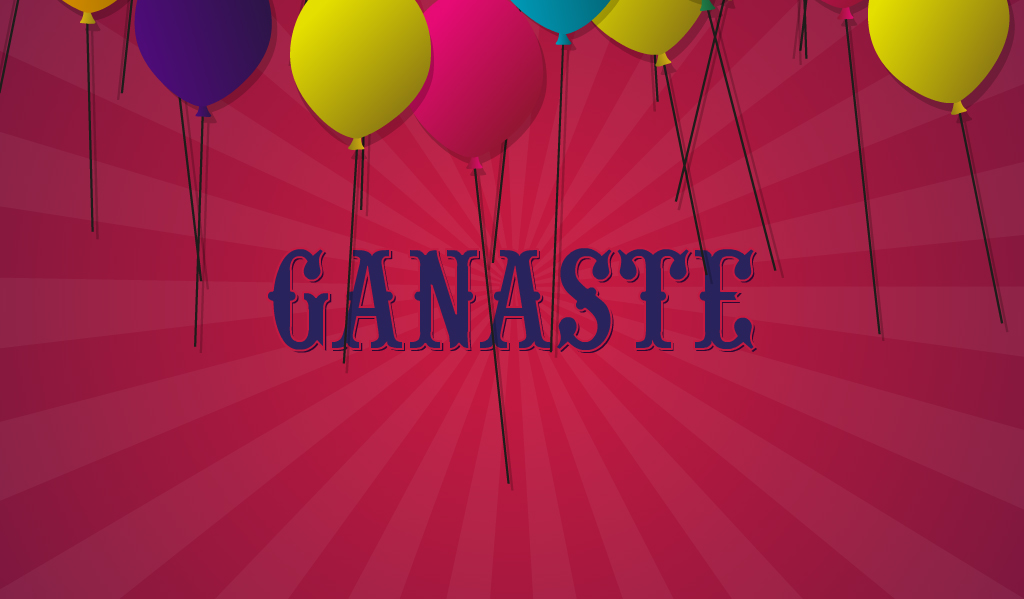 FINAL DEL JUEGO
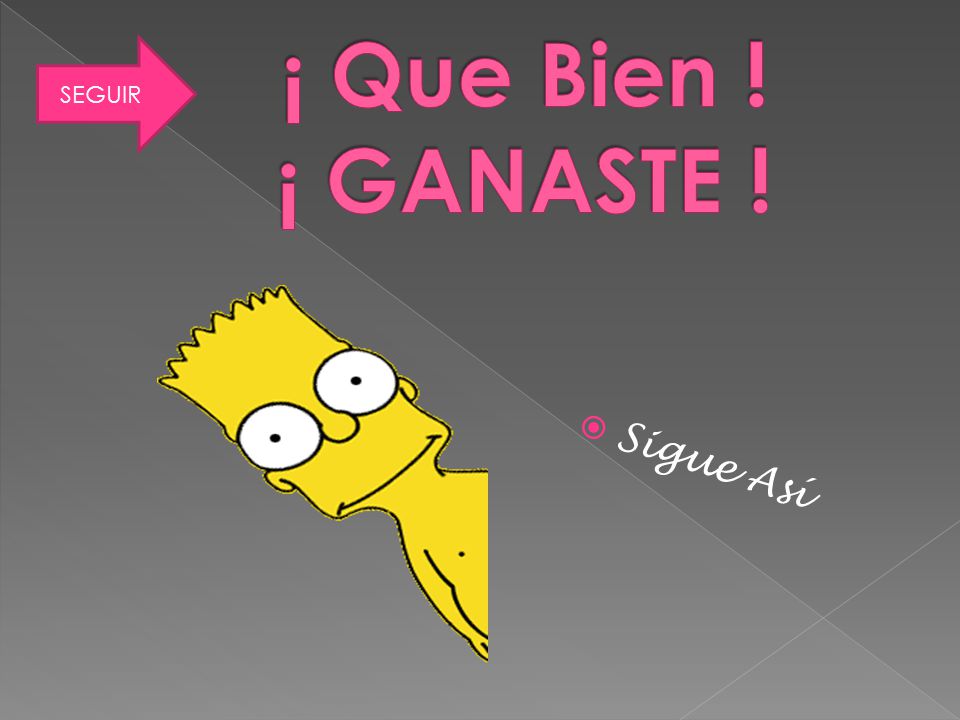 JUEGO # 2
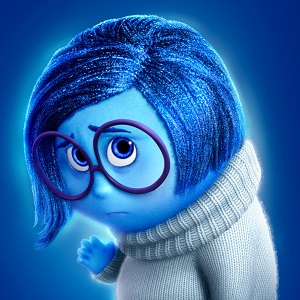 INTENTAR DE NUEVO
PERDISTE
Gracias